تقرير عن ..........
اسم الطالب .......
الصف .........
تتكون التربة من عدّة طبقات هي : الأساس الصخري – الفتات الأم – التربة الحتية – التربة الفوقية – الدبال
1
التربة
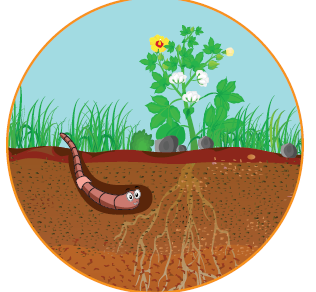 التربة الجيدة الصالحة للزراعة : هي التربة الزراعية الخصبة التي تنبت فيه النباتات و تثبت جذورها و تحصل منه على ما تحتاج إليه من ماء و غذاء لتنمو
يعرف الدبال على أنه مادة داكنة اللون تتكون من تحلل بقايا الحيوانات و النباتات
2
3
الوحدة 
الأرض و الفضاء
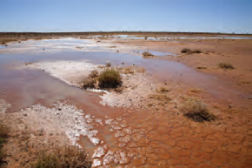 التربة
تعتبر المطينة حفر واسعة بعمق ذراع أو أكثر، ُ يستخدم طينها في البناء، ما يجعلها مكاناً يتجمع فيه ماء المطر بشكل تلقائي.
5
1
تكونت التربة بتفكك الصخور نتيجة التجوية وهي العملية التي بواسطتها يتفكك الصخر المنكشف والمواد الأخرى مع اختلاط الفتات الصخري بالمواد العضوية والماء والهواء على سطح الأرض .
لذلك ُ تعتبر عملية التجوية المسؤول الرئيسي عن تكوين التربة , تختلف حبيبات التربة بحسب نوعها , و تختلف نسبة الهواء بين جزيئات التربة الرملية والطينية و الدبالية
2
3
الوحدة 
الأرض و الفضاء
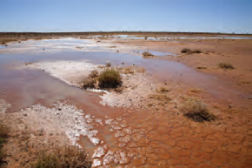 التربة
تتنوع طرق الزراعة المطوَّرة في دولة الكويت ومنها :
المحللات
استصلاح الأراضي الصحراوية
تعرَّف المحلِّلات على أنها كائنات تفتت بقايا الكائنات الميتة إلى قطع صغيرة وتهضمها بالأنزيمات
الزراعة النسيجية، مشروع إنتاج المركَّب الكبريتي الحيوي، مشروع زراعة 35 مليون شتلة نخيل
و كذلك :
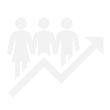 يتم استصلاح الأراضي الصحراوية بطرق متعددة مثل إضافة الدبال، زراعة النباتات، غسل التربة، توفير الماء اللازم  
، اِستخدام طرق حديثة في الزراعة
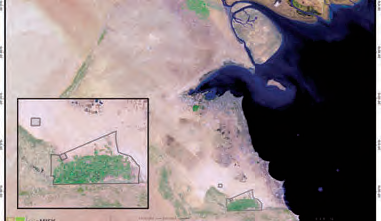 مشروع الزراعة المائية، الزراعة المحمية، مشروع تثقيف المواطنين في مجال الزراعة
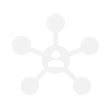 التربة
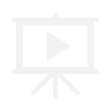 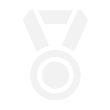 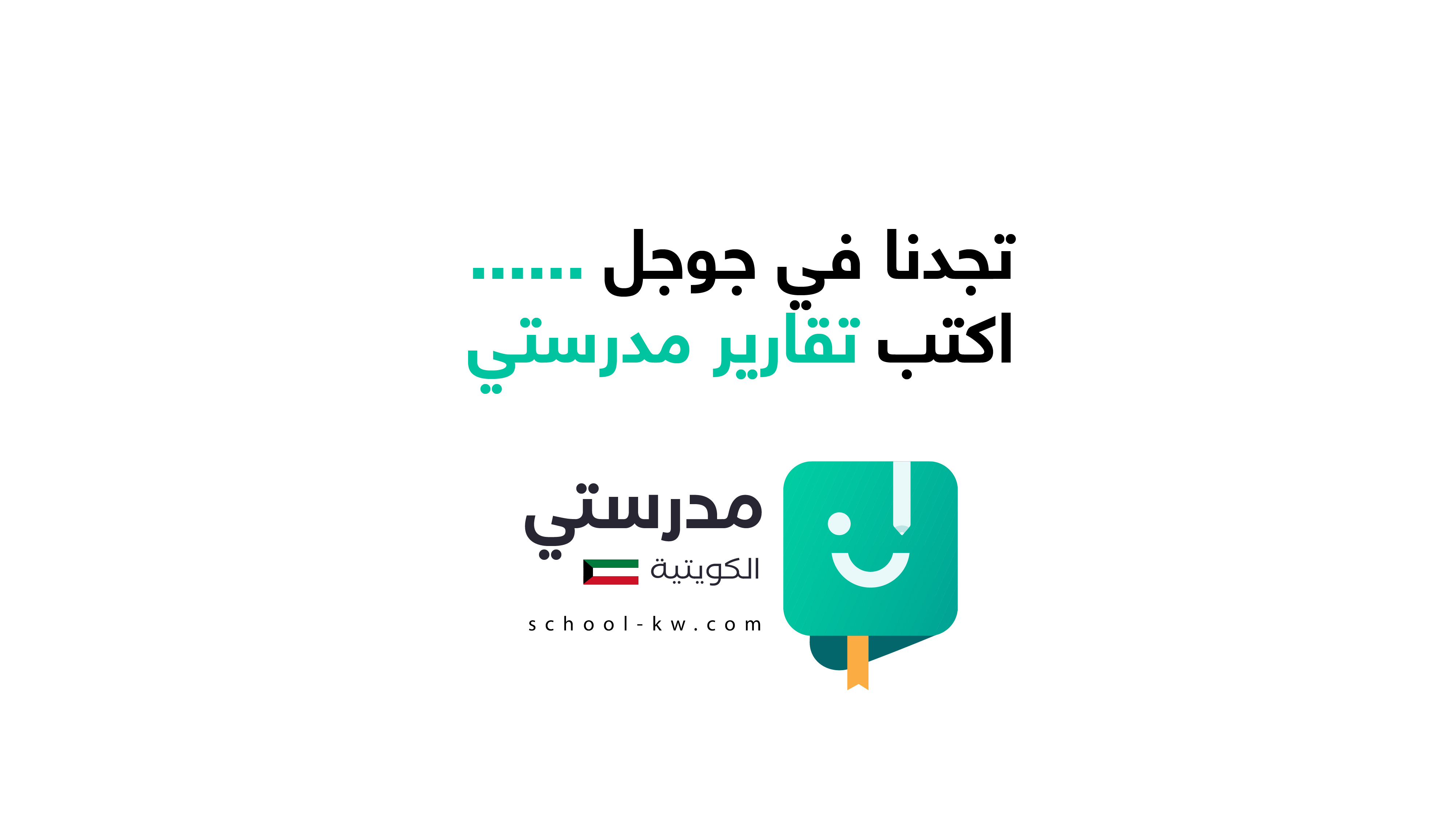